Scuola Leonardo da Vinci
2 D
2016/2017
Lezione all’ospedale di Sassuolo
PROGETTOIl cuoreSani stili di vita
Argomenti
Anatomia del cuore
Funzionamento  del cuore
Problemi legati al cuore 
Sana alimentazione:	
1 diario alimentare
2 corretta alimentazione
Le dipendenze :
1 alcool
2 fumo 
3 droga 
Elementi di primo soccorso
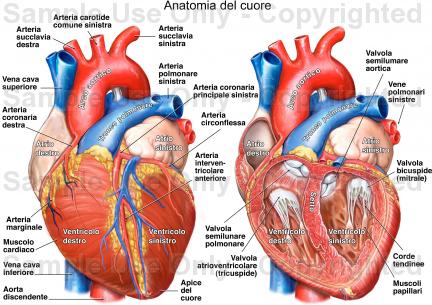 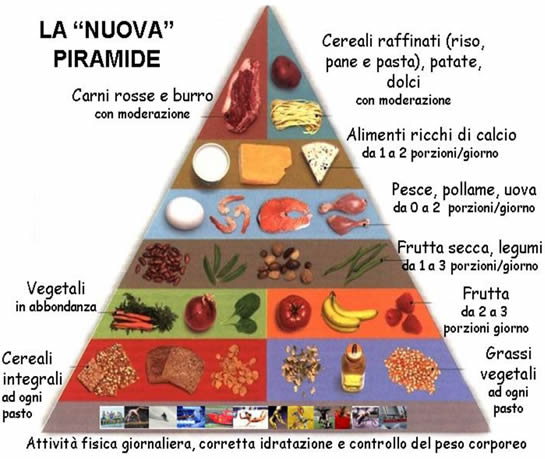 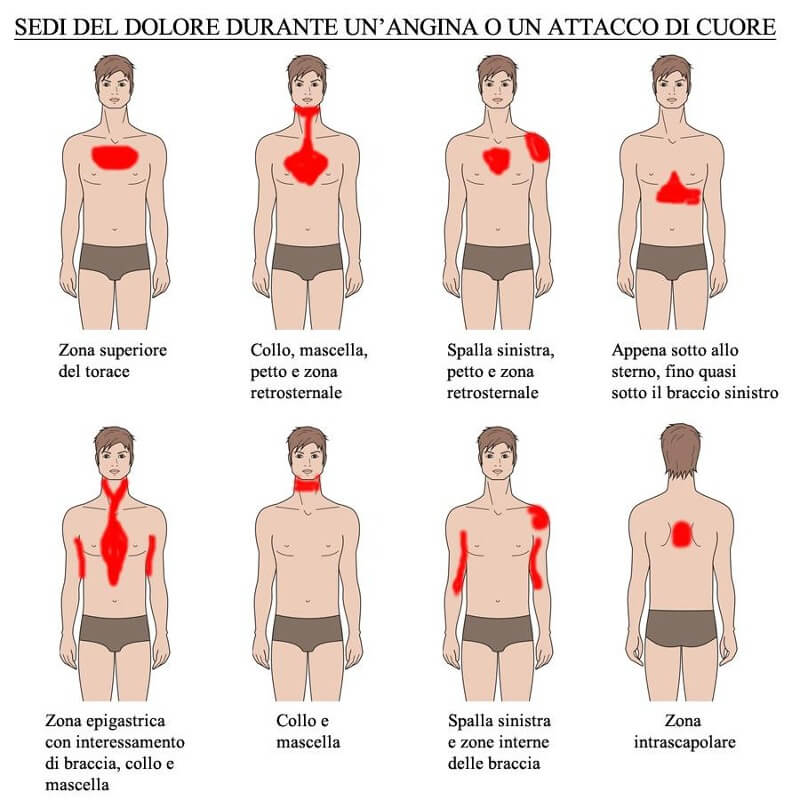 ELENCO ARGOMENTI LEZIONE:
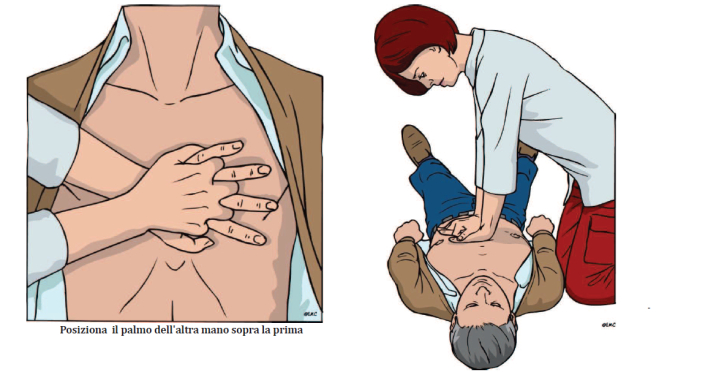 -Anatomia del cuore
-Problemi legati al cuore
-La sana alimentazione:
---Diario alimentazione
---Corretta alimentazione
-Le dipendanze:
---Alcool
---Fumo
---Droga
-Elementi di primo soccorso
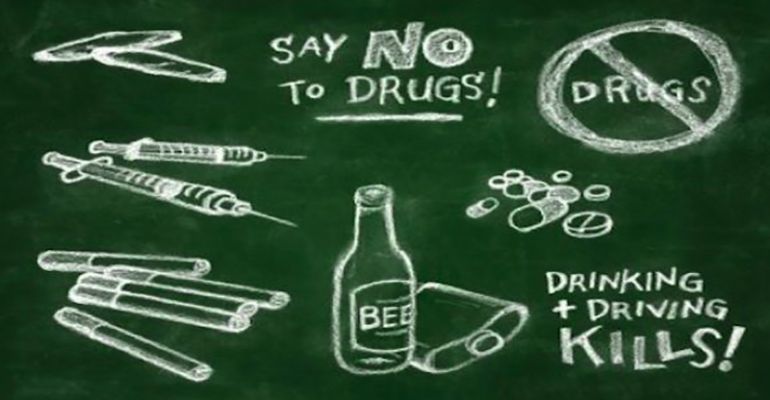 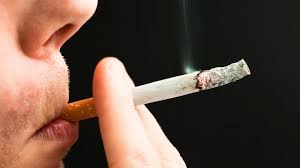 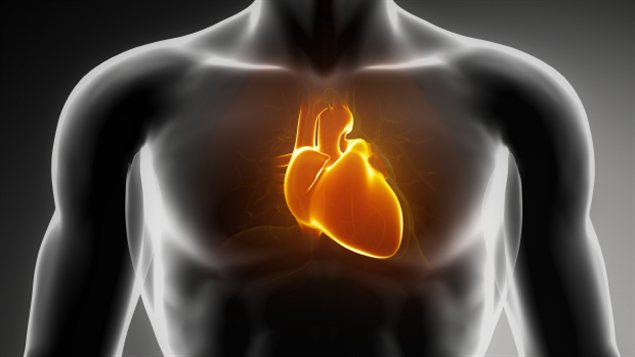 IL CUORE NEL NOSTRO CORPO
Il cuore si trova sotto il polmone sinistro che in confronto a quello destro è più piccolo
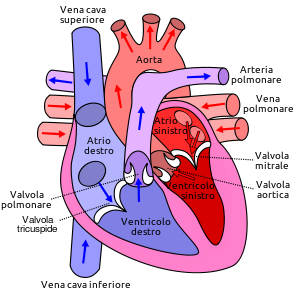 Anatomia del Cuore
FUNZIONAMENTO DEL CUORE
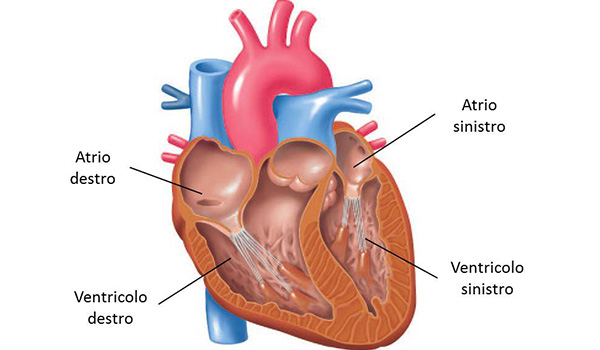 Cos’è il CUORE?
È un organo vitale.
 Un organo muscolare
che funziona come 
 una “Pompa Idraulica”.
LA GRANDE E LA PICCOLA CIRCOLAZIONE
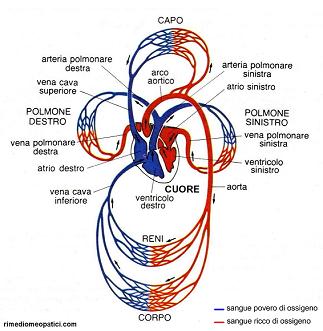 La Grande Circolazione:
                                                Il sangue ossigenato parte dal cuore,
                                                nel ventricolo sinistro ed arriva in  
                                                tutta la periferia del corpo, poi
                                                ritorna all’atrio destro.
                                                La Piccola Circolazione:
                                                     Il sangue ricco di CO2 parte
                                                                              nel ventricolo destro ed arriva ai 
                                                polmoni, poi ritorna all’atrio sinistro.
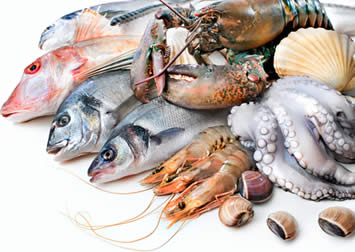 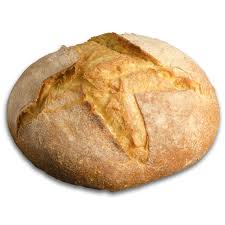 SANA ALIMENTAZIONE
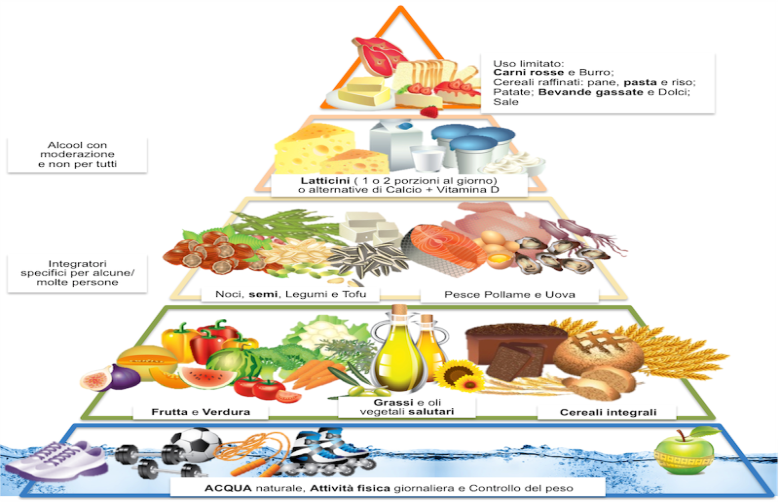 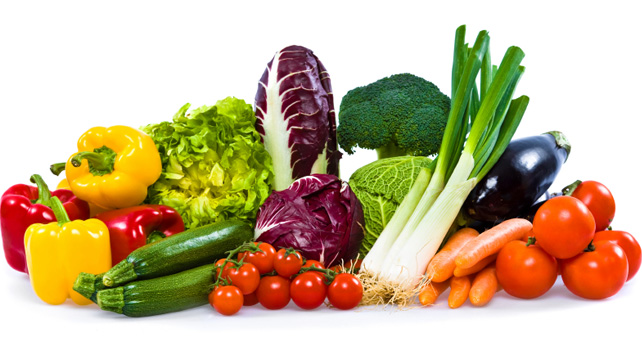 FRUTTA E VERDURA
Sono poveri di calorie ma contengono la più alta quantità di sostanze utili per l’organismo (come vitamine, sali minerali, fibre e un elemento fondamentale come l’acqua). 
Almeno 4-5 porzioni al giorno di frutta e verdura.
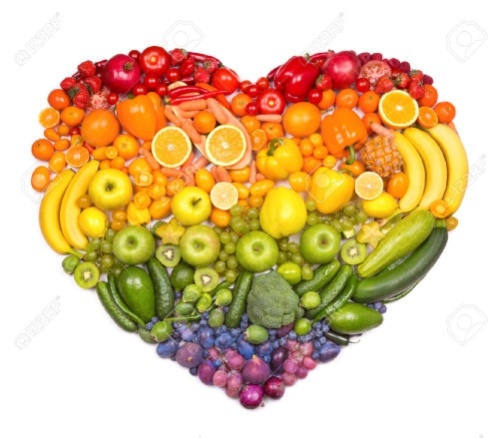 PESCE
Si consiglia di utilizzare pesce almeno 2-3 volte a settimana.
 Il pesce è ricco di proteine
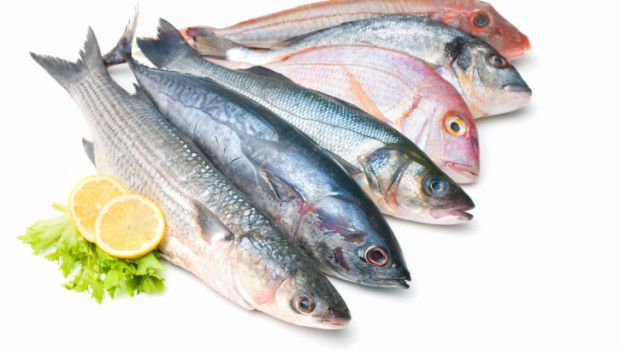 OLIO D’OLIVA
Contiene acidi grassi monoinsaturi che regolano il contenuto di colesterolo nel sangue.
 Può migliorare di gran lunga la salute, a cominciare da quella del cuore
Abbassa la pressione del sangue.
Contiene sostanze antiossidanti che forniscono all’organismo una protezione contro i processi infiammatori e contro l’invecchiamento .
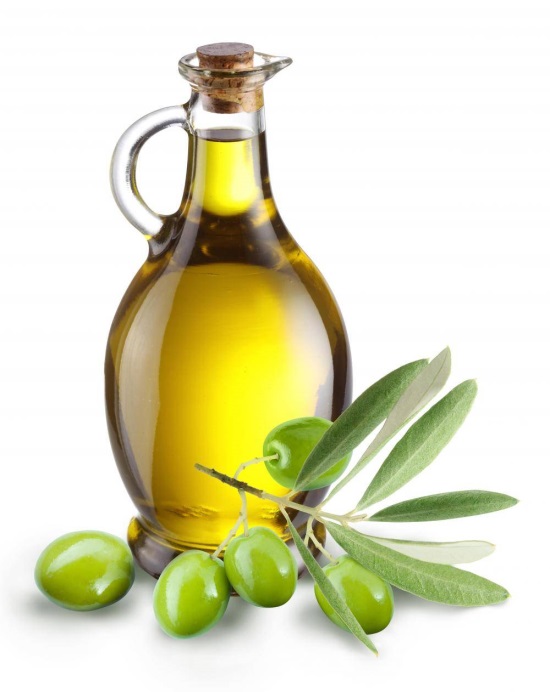 LEGUMI
Sono alimenti di origine vegetale.
I legumi sono: piselli, fagioli, ceci, lenticchie, soia, fave…
Sono ricchi di proteine
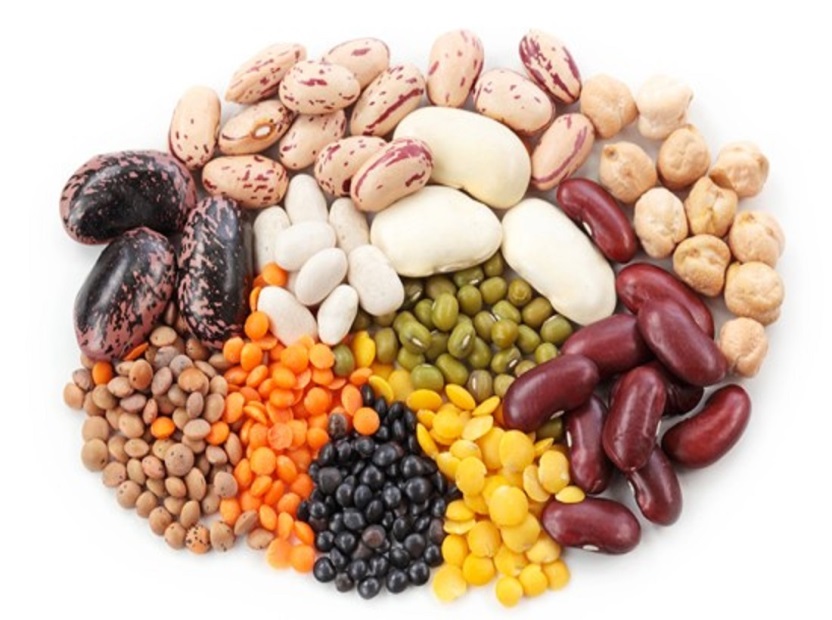 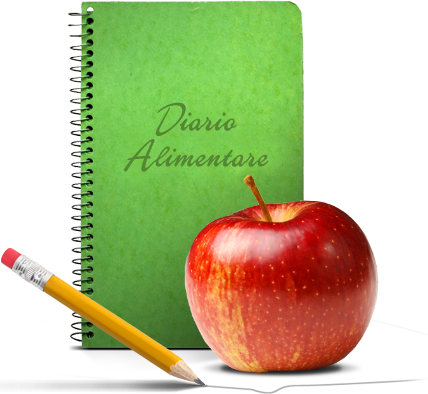 Il diario alimentare della 2D
DIARIO   DI UNA GIORNATA
NOME                          COLAZIONE              PRANZO                           CENA
ALOLOD                                LATTE,BISCOTTI                      PASTA RAGU’ +VERDURA     RISO CON CARNE
BELLONE                                           /                                        PASTA LEGUMI                          CARNE ROSSA
BINI                                          LATTE,BISCOTTI                        PASTA POMODORO                 CARNE ROSSA+ VERDURA
BOSCOLO                                PANE CON NUTELLA                PASTA RAGU’+ VERDURA        CARNE ROSSA+ VERDURA
CACCAMISI                                        /                                       GNOCCO                                    CARNE ROSSA                               
CASELLI                                   LATTE,BISCOTTI                        PASTA POMODORO+ VER.       CARNE ROSSA + VERDURA
DALLARI                                  LATTE CON CEREALI                 PASTA POMODORO                  MINESTRA + VERDURA
DENICOLO                              LATTE,MERENDINA                  PASTA RAGU’                              CARNE BIANCA
FAROUDI                                LATTE,BRIOCHE                         MACEDONIA                              PIZZA
JAMALI                                   CAPPUCCINO,BRIOCHE            PASTA TONNO                            SPINACI,BISTECCA
KHADROUFI                           PANE,CAFFE                               PASTA CON TONNO                  CARNE BIANCA + VERDURA
LEMHAMDI                            TORTA,LATTE CON MIELE        SPAGHETTI CON TONNO          TORTELLINI
MANATTINI                            PIZZA                                          PASTA POMODORO+VERD       CARNE BIANCA + VERDURA
NORTEY                                   LATTE,BISCOTTI                        PASTA TONNO                            CARNE BIANCA + VERDURA
PICCIOLO                                 LATTE,BISCOTTI                        PASTA RAGU’                             CARNE ROSSA                        
PINTO                                               /                                         PASTA POMODORO                  CARNE +  INSALATA
TADOUMANT                                 /                                                    /                                         CARNE BIANCA + VERDURA
YANG                                       LATTE                                           RISO CON CARNE                     CARNE BIANCA + VERDURA
YE XIU                                      LATTE CON CEREALI                  RISO,CARNE,VERDURA           CARNE ROSSA + VERDURA
YE YI                                                 /                                           SPAGHETTI ,UOVA, VERD.       CARNE,RISO + VERDURA
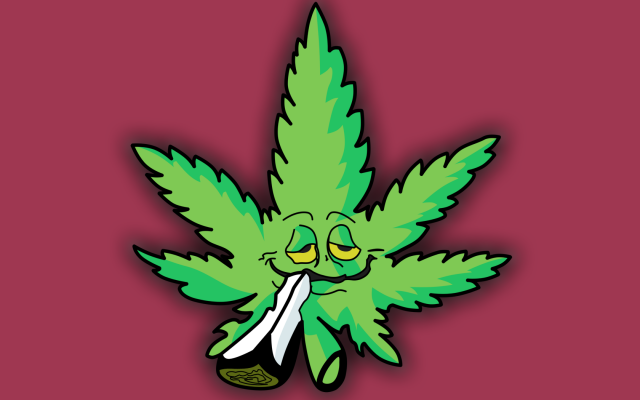 Dipendenze
La droga
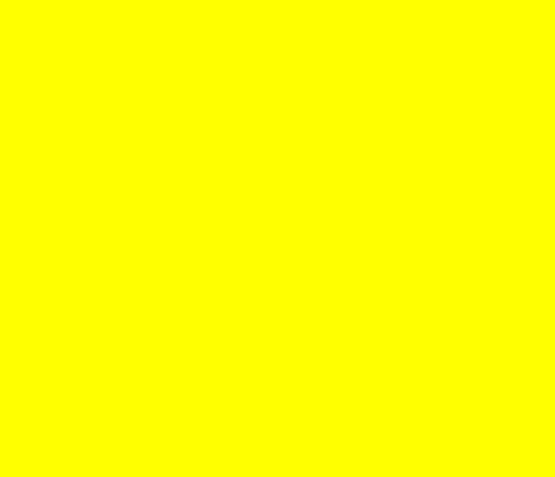 Fenomeno & Conseguenze
Uso e abuso di sostanze stupefacenti
Problemi cardiovascolari
Problemi fisici
Problemi mentali
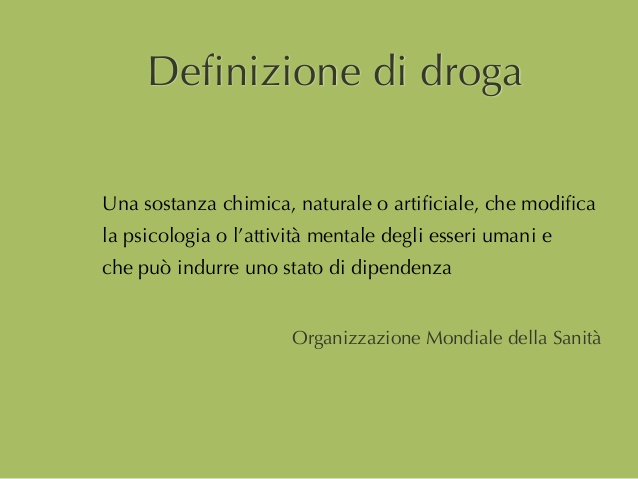 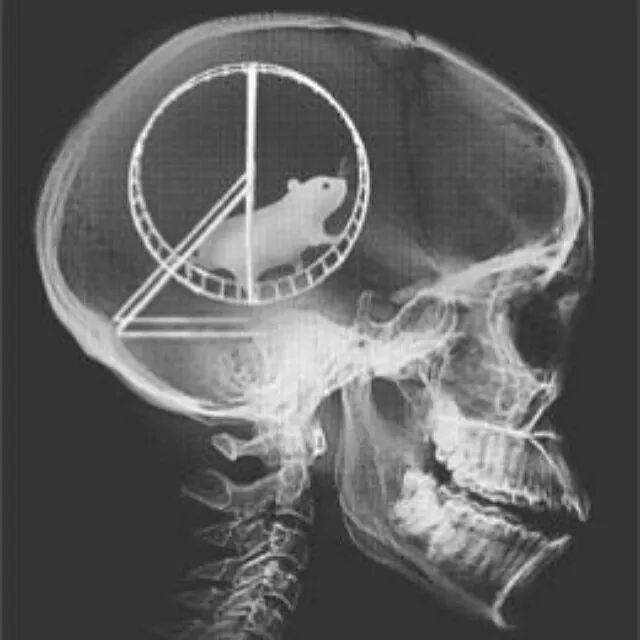 Alcool
L’ alcool è una droga per il nostro corpo, per il sangue ma soprattutto per il fegato ed il cervello.
Gli effetti sono:
Giramenti di testa(collegati al cervello).
Allucinazioni.
Vomito (Stomaco e Fegato)
Memoria (Dimenticanze)
 Perdita del controllo
I Motivi per bere:
Per dimenticare (problemi)
Amici che incoraggiano a bere.
Per divertimento.
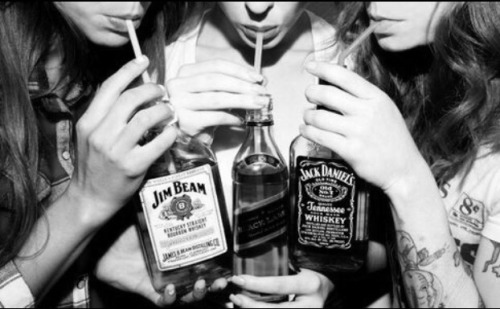 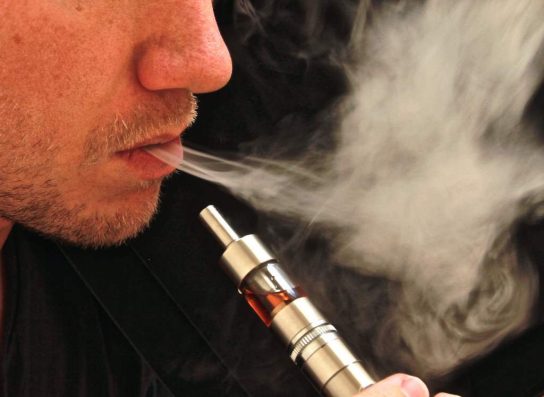 Il fumo
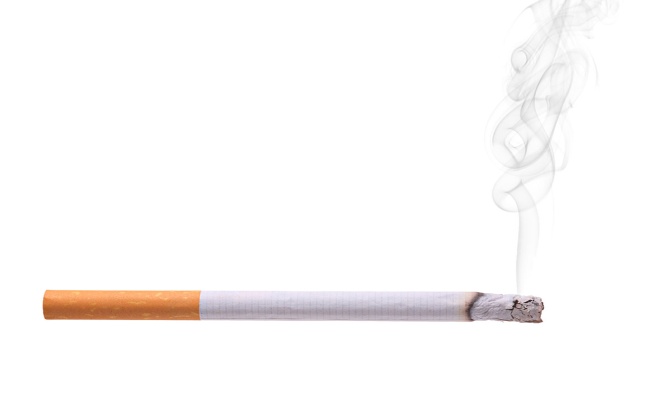 Perché una persona inizia a fumare?
Tutti sanno che fumare fa male. Eppure, milioni di persone nel mondo accendono, in ogni istante, una sigaretta! Non se ne conoscono bene i motivi. 
È certo, però, che chi fuma ha più amici fumatori e che   avere genitori che fumano determina una maggiore possibilità di iniziare a fumare.  
Si inizia a fumare tanto per provare, per sentirsi all’altezza degli altri, per condividere con altre persone un rituale, per sentirsi più sicuri, perché si pensa di riuscire a migliorare le proprie prestazioni psichiche.
Danni del fumo
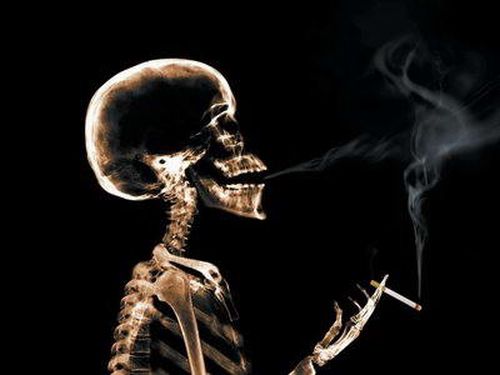 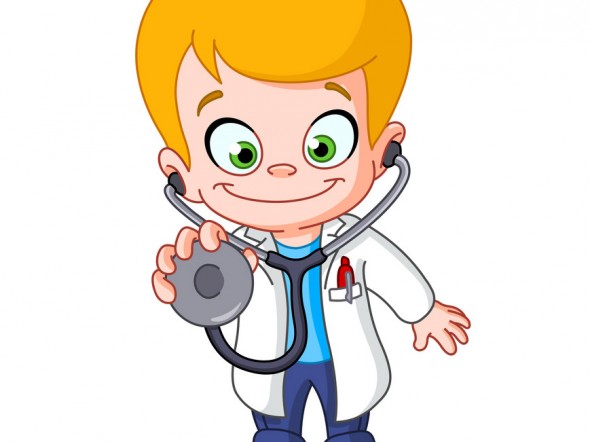 PROBLEMI LEGATI AL CUORE
L’infarto è frequente nelle persone anziane ma è possibile che capiti anche in una persona giovane a causa di un eccesso di colesterolo
INFARTO
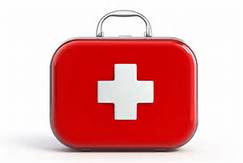 ELEMENTI DI PRIMO SOCCORSO
Elementi di primo soccorso
La prima cosa da fare è accertarsi che il soggetto sia cosciente
Fare il massaggio cardiaco 
Ma prima di tutto: chiamare il pronto soccorso 118!


Luogo
Se il soggetto è cosciente
Età 
L’accaduto
comunicare
Fasi massaggio cardiaco
Per fare il massaggio cardiaco le mani vanno sovrapposte e appoggiate all’estremità dello sterno.
La pressione che si deve dare varia del peso di chi va soccorso.
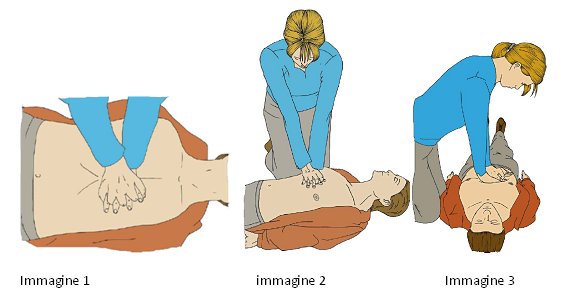 ADESSO PROVIAMO NOI  !
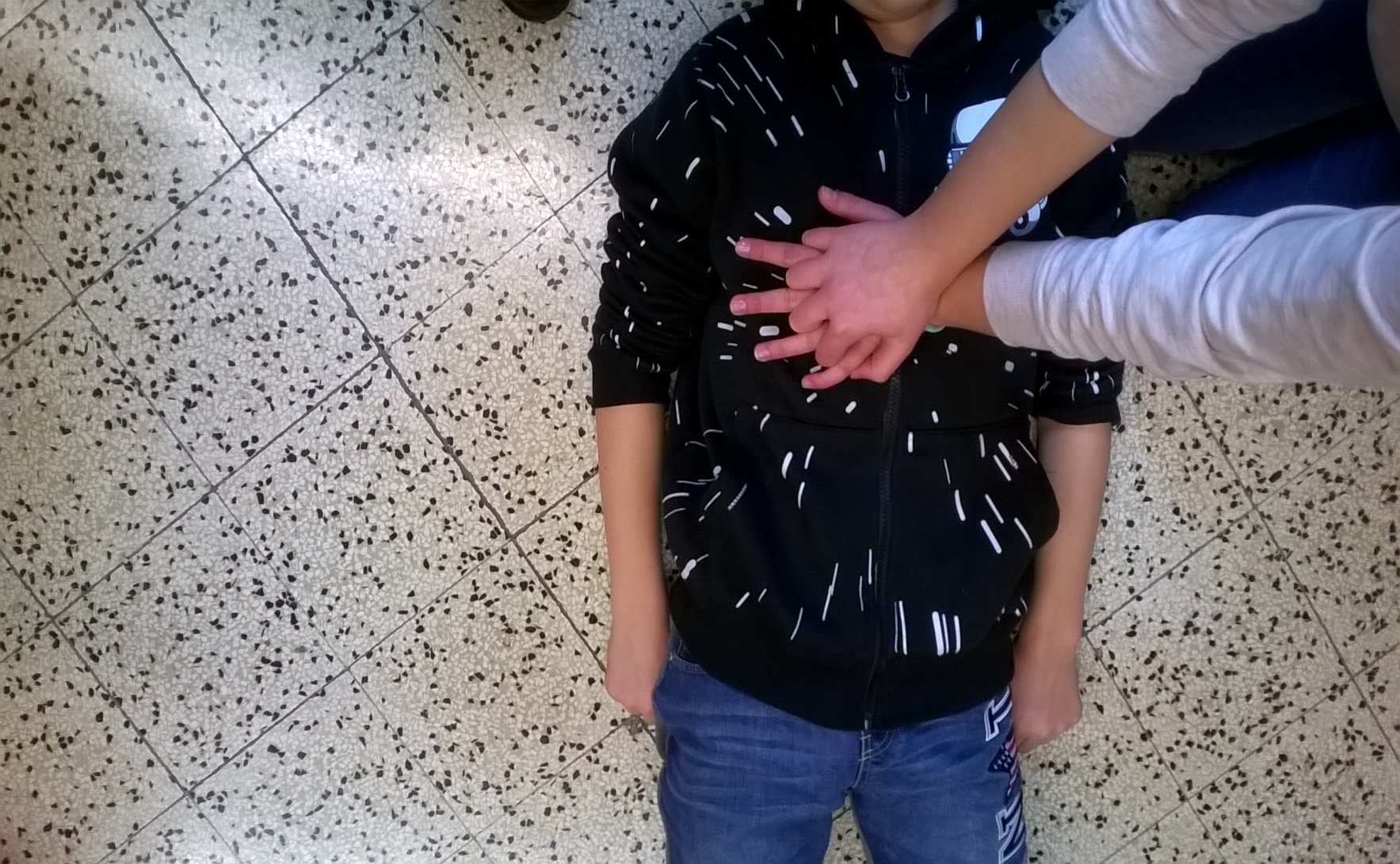 Una nostra «semplice» esperienza
Lavoro a coppia
A turno abbiamo rilevato il battito radiale in 60 secondi.
Sono state effettuate tre rilevazione e quindi calcolato il valore medio.
Abbiamo raccolto i dati e costruito un grafico relativo.
IL NOSTRO GRAFICO
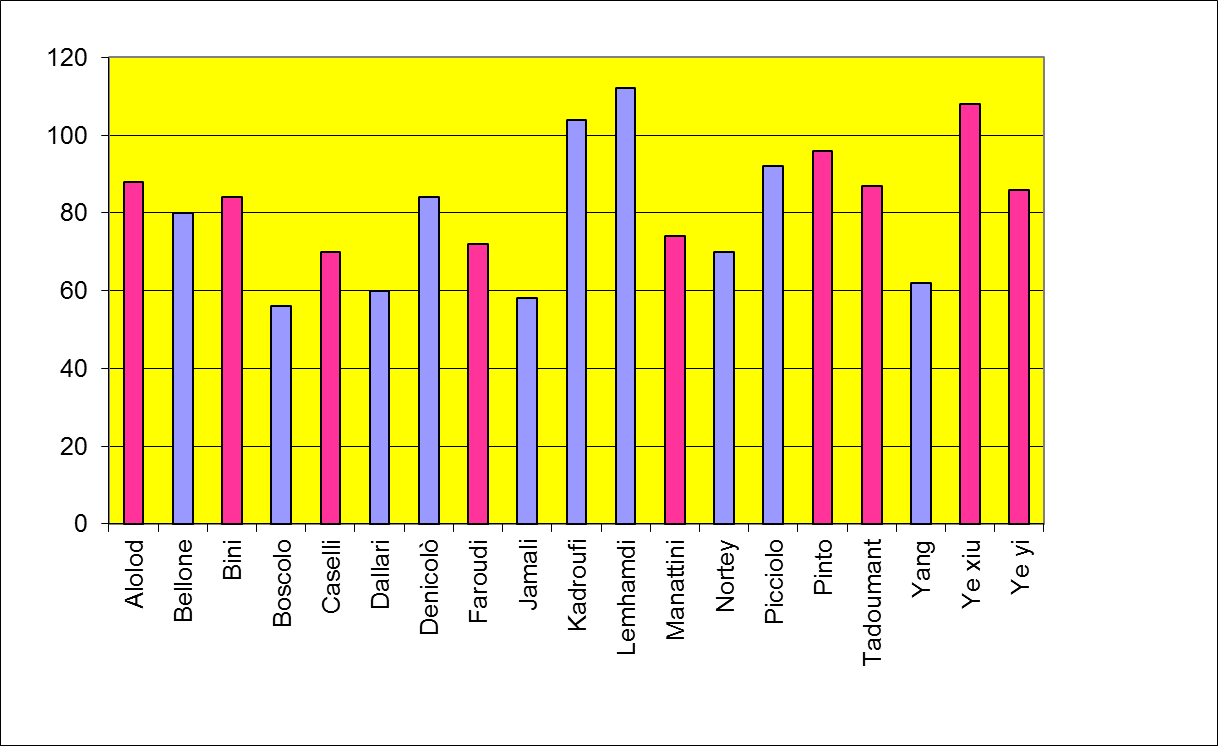 AUTORI
Alolod  Maryrose 
Bellone  Ciro
Bini Fabiana 
Boscolo Davide
Caccamisi  Aurora 
Caselli Flavia 
Dallari Lorenzo
Denicolò Mattia
Faroudi  Maroua
Jamali  Mohamed
Khadroufi  Hossam
Lehmamdi  Nassim
Manattini  Alice
Nortey  Graessle
Picciolo Marco
Pinto Sara 
Tadoumant  Omaima
Yang Junan
Ye Xiu Xia 
Ye YI Jing